Today is IDOP – The International Day of Prayer   for the Persecuted Church
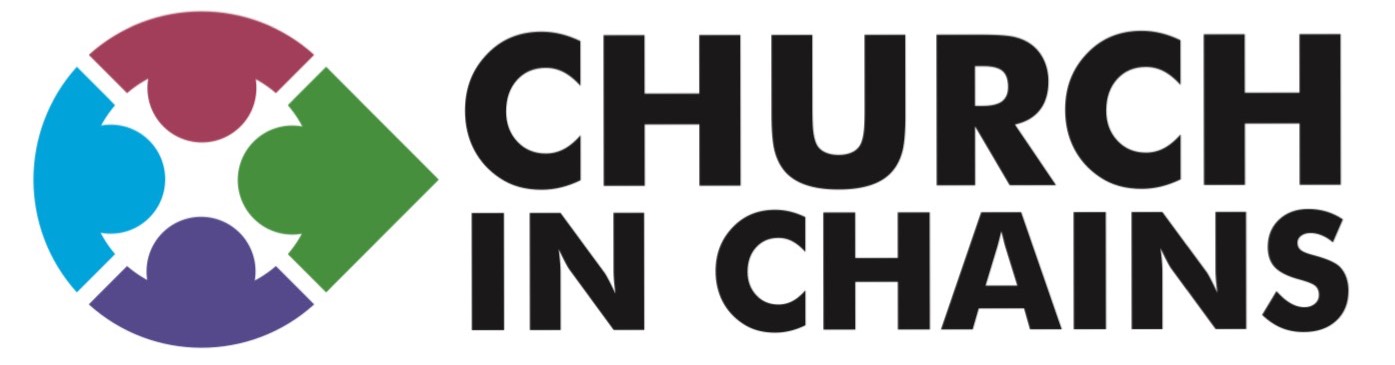 Organised in Ireland by
Organised in Ireland by
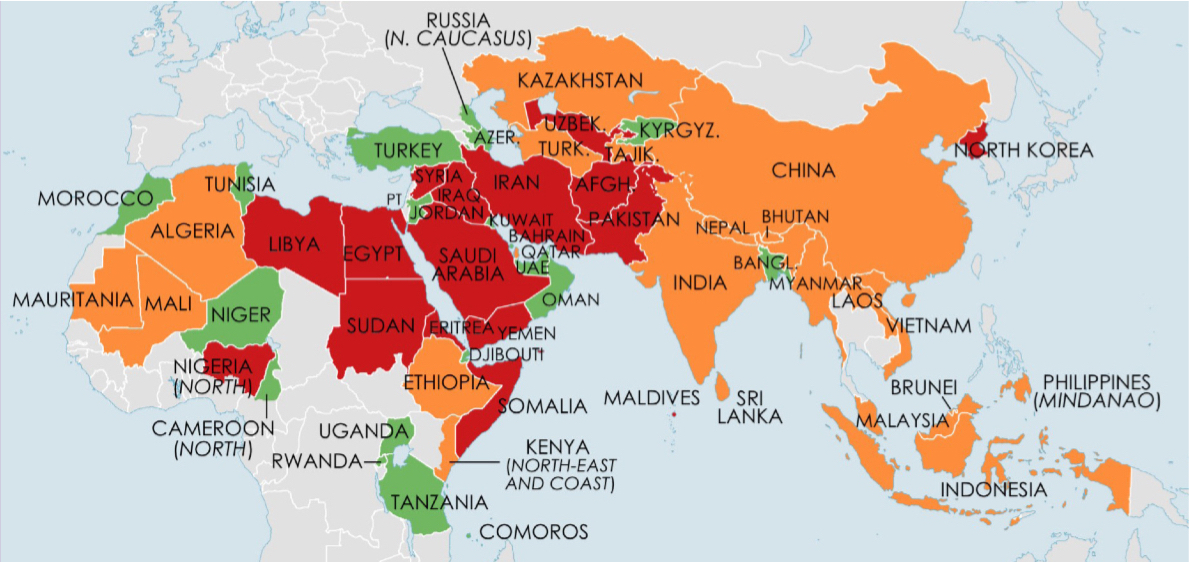 Christians face persecution in 60 countries     
Red – Severe    Orange – Significant   Green – Limited
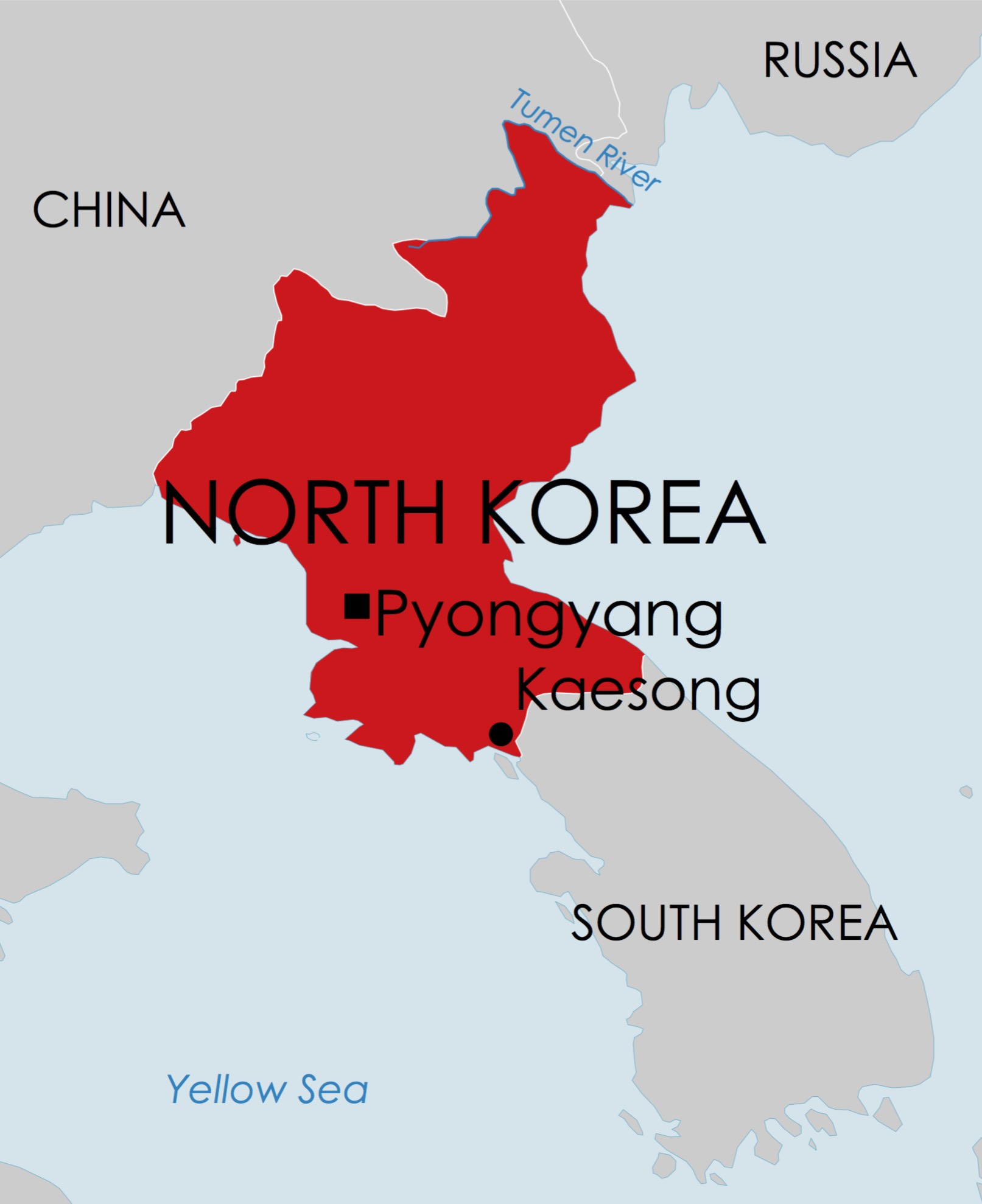 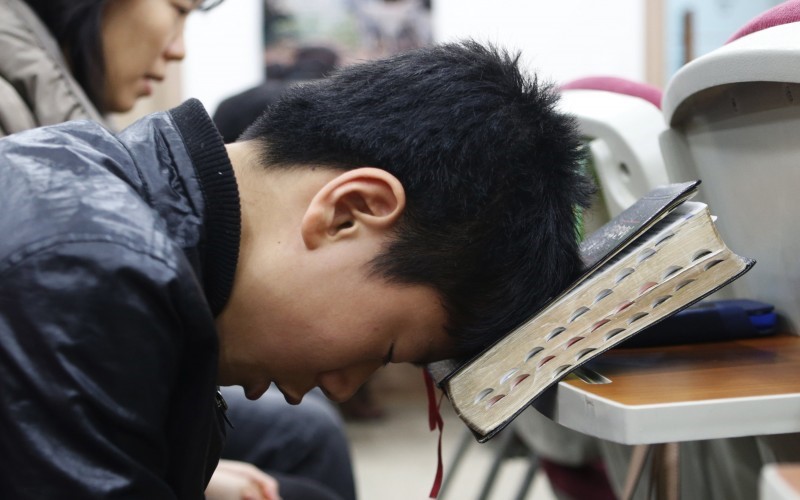 North Korea is the hardest place 
 in the world to live as a Christian
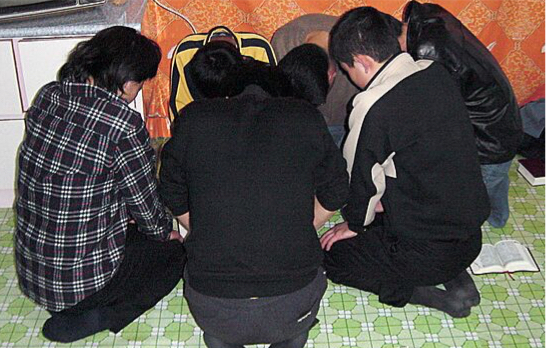 We pray for Christians in North Korea who have to keep their faith secret
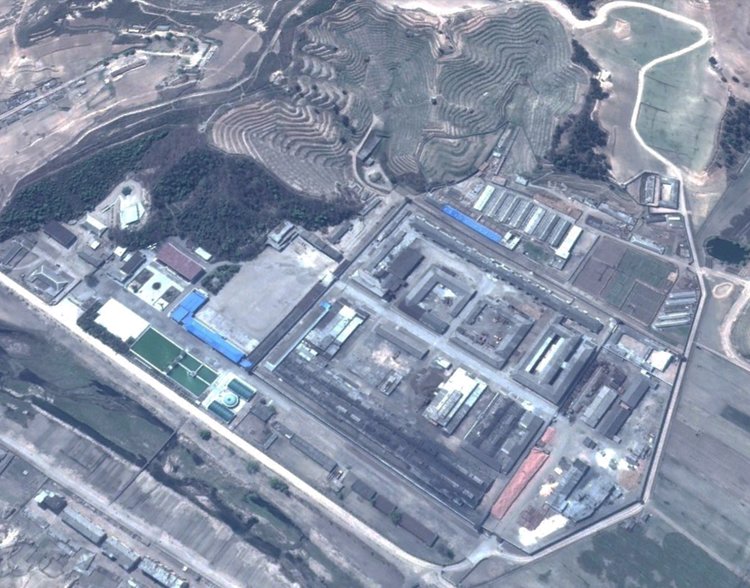 We pray for the thousands of Christians imprisoned in labour camps 
throughout North Korea
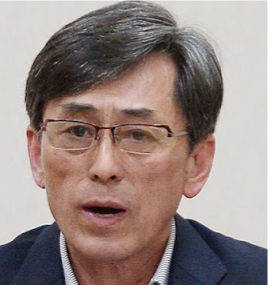 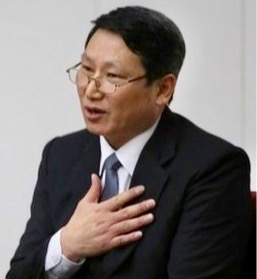 We pray for South Korean pastors 
Kim Kuk-gi (left) and Kim Jong Uk (right) both serving life sentences 
in North Korean labour camps
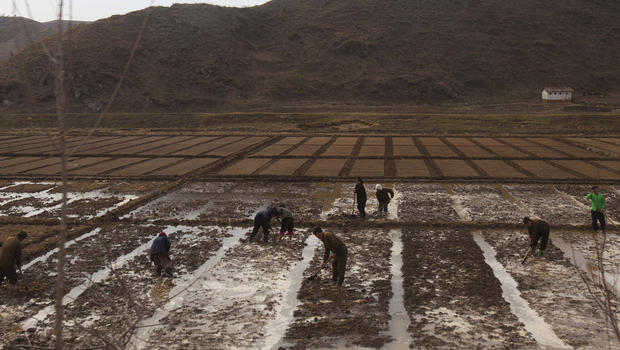 We pray for the people of North Korea,         many of whom live in extreme poverty 
and at risk of starvation
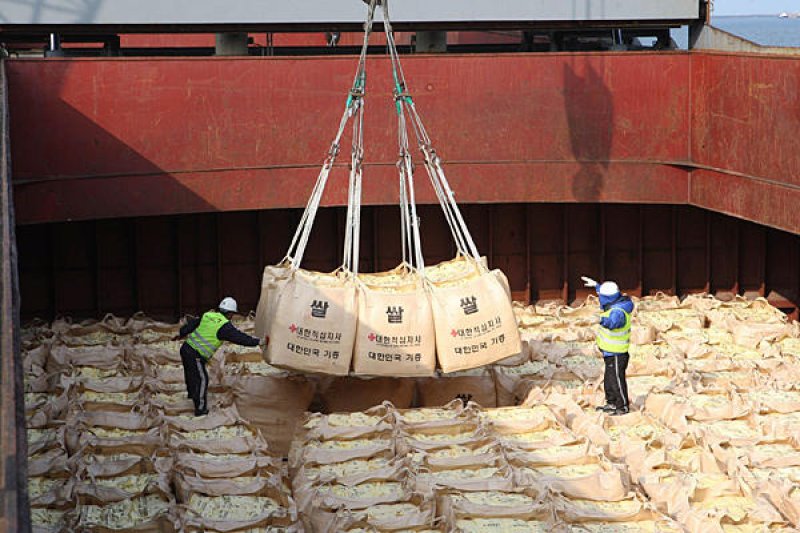 We pray for Christians and organisations providing much needed aid 
for North Korean people
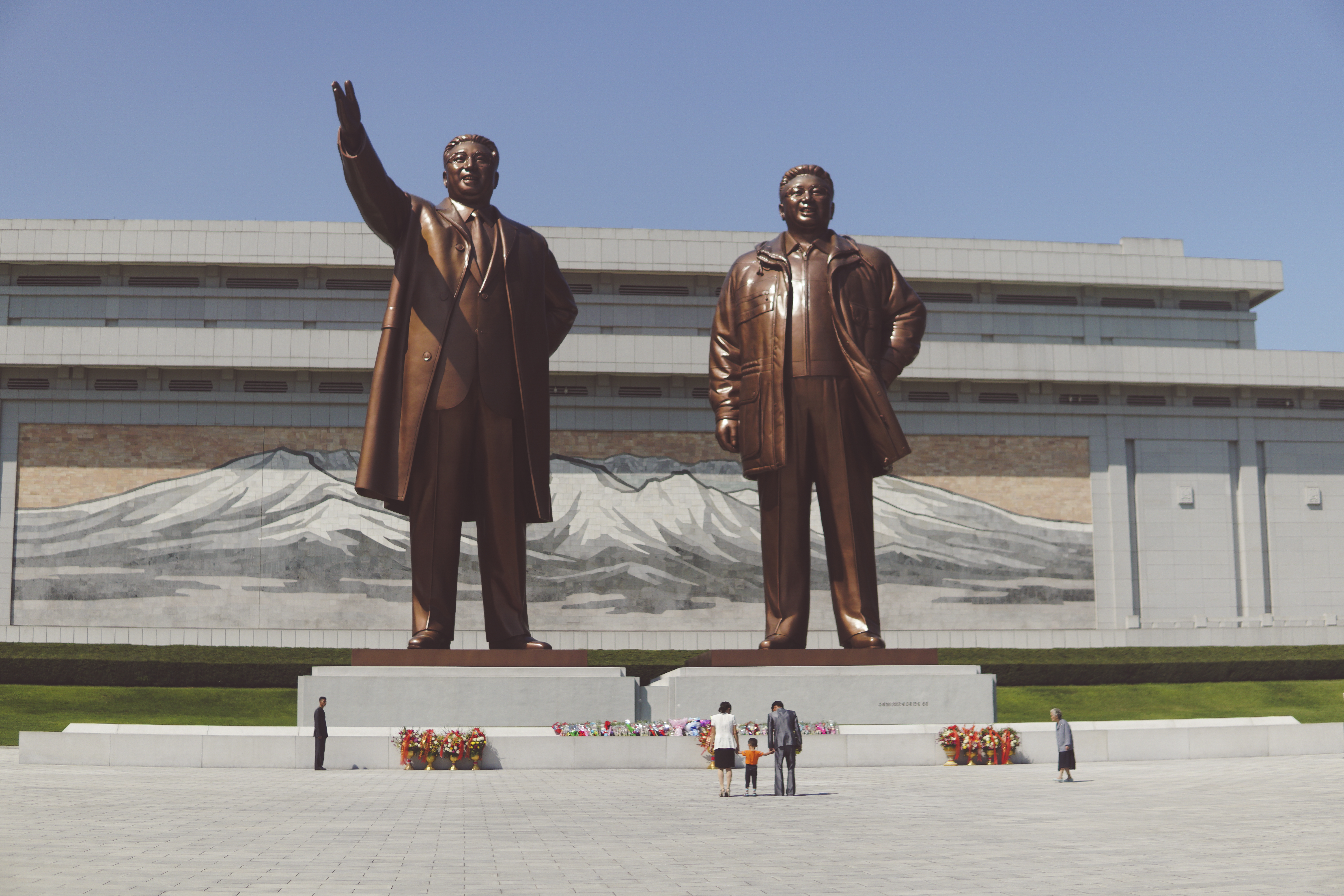 People bow before statues of previous leaders, 
who are revered like gods.
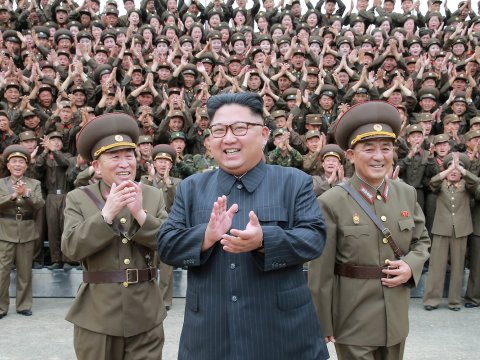 We pray for Kim Jong-un, 
the supreme leader of North Korea.
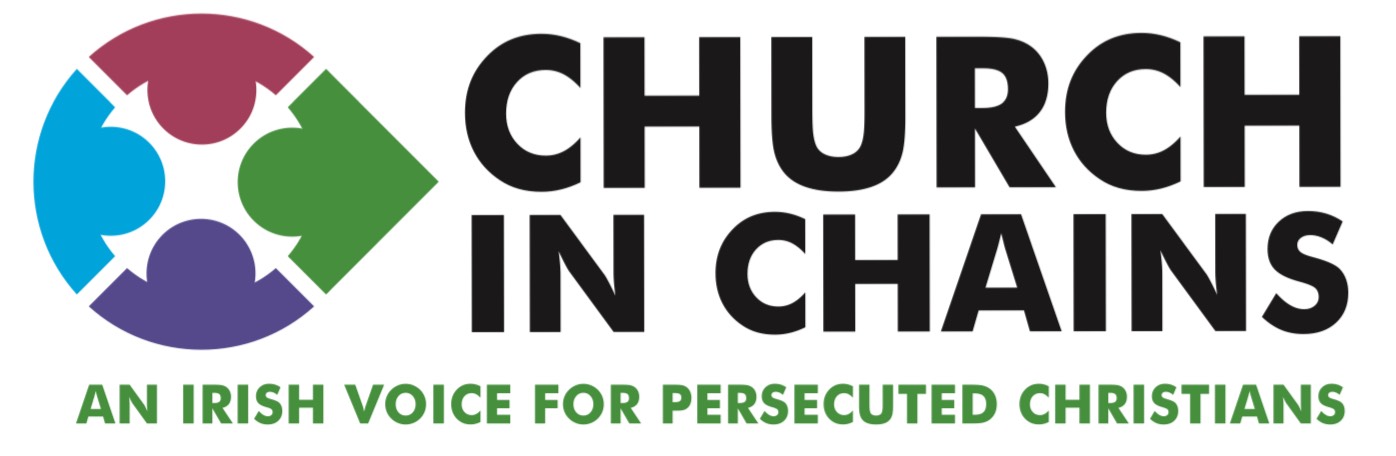 North Korea will be featured 
in the next Church in Chains magazine  
(published later in November)


Order your copy or subscribe to 
our weekly news updates atwww.churchinchains.ie